Сосчитай геометрические фигуры
3
5
1
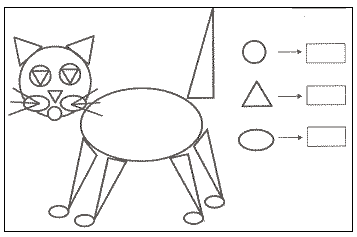 8
8
3
4
4
4
2
2
4
1
7
4
10
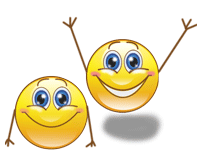 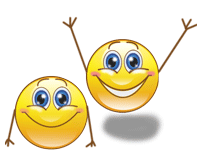 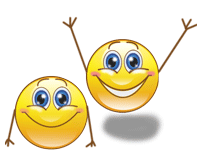